Chủ đề 1 – Tự chăm sóc bản thân
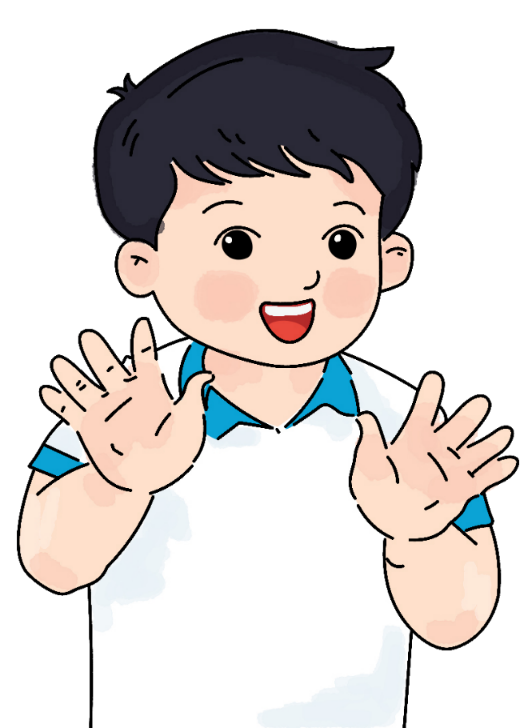 Bài 4
Em giữ trang phục gọn gàng, sạch sẽ
Ban biên tập AES
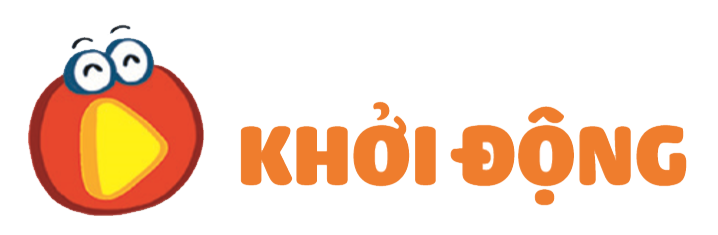 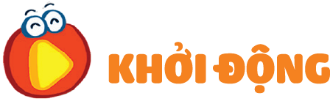 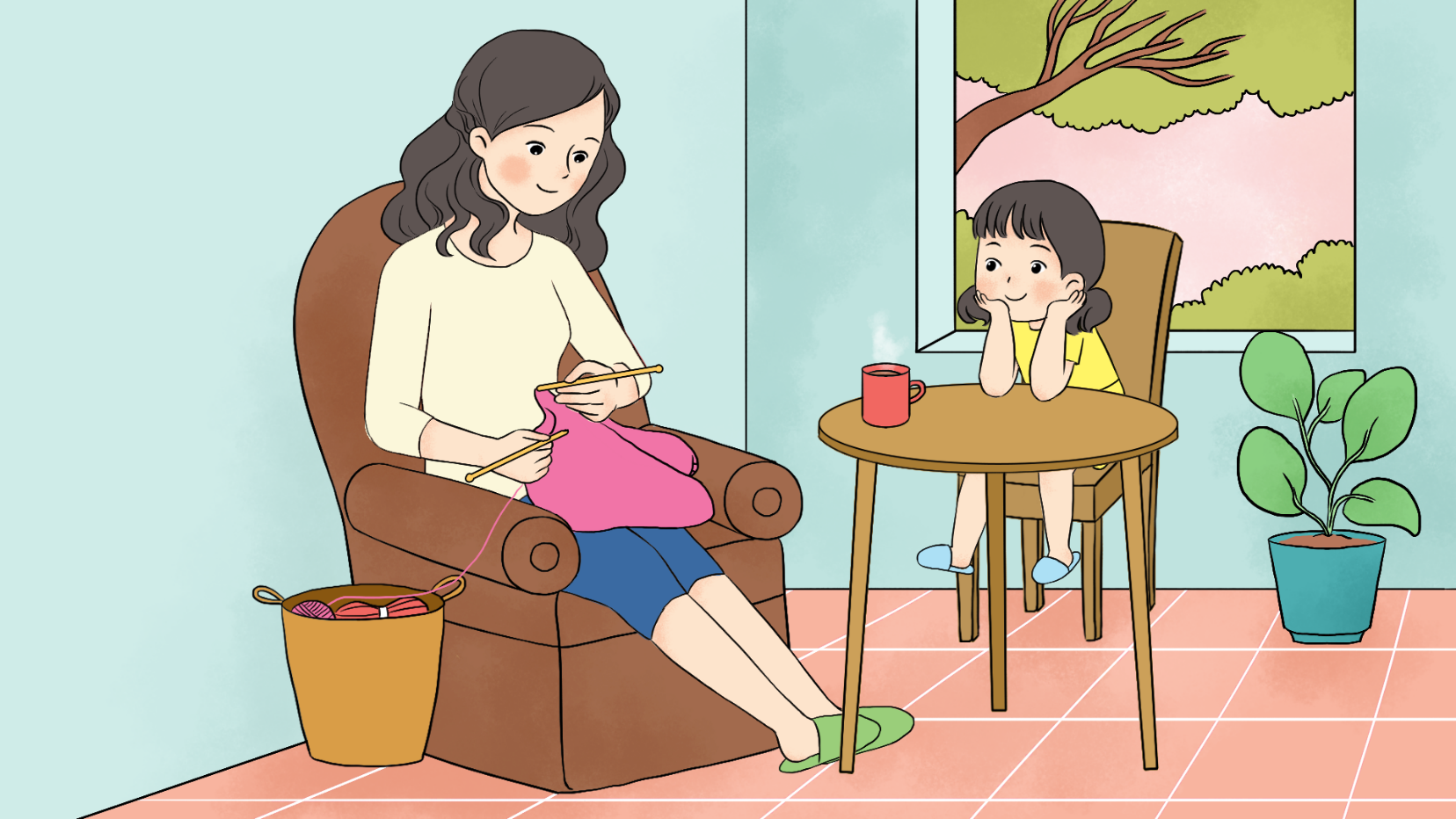 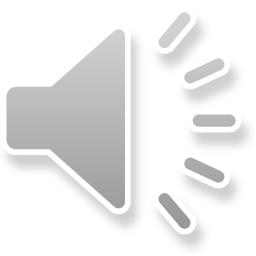 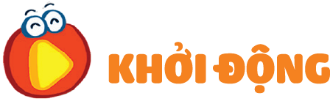 Theo em, bạn nhỏ cần làm gì để giữ gìn chiếc áo mùa đông mà 
mẹ đan tặng?
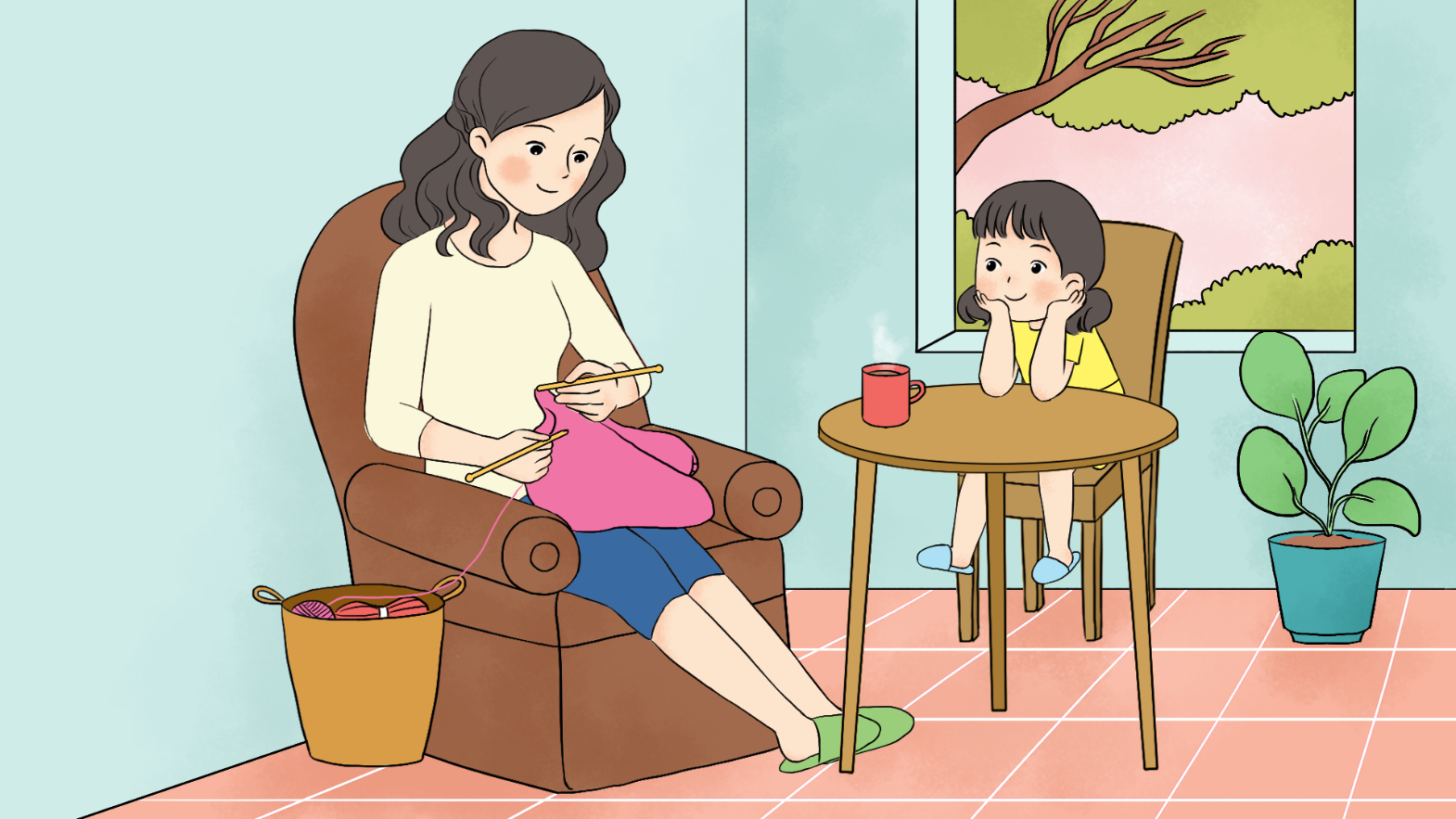 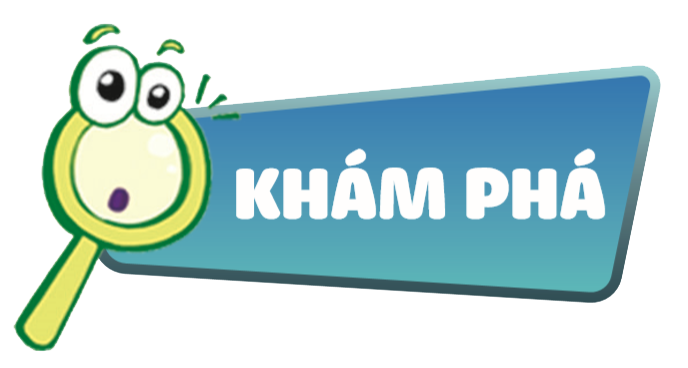 Vì sao em cần giữ trang phục gọn gàng, sạch sẽ?
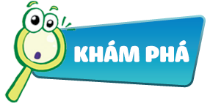 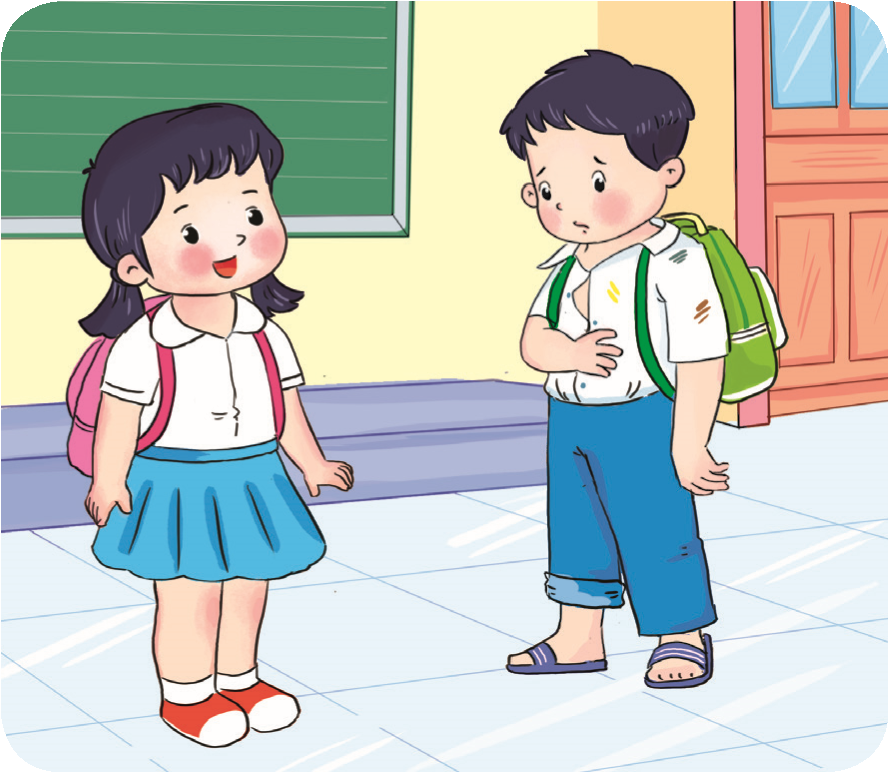 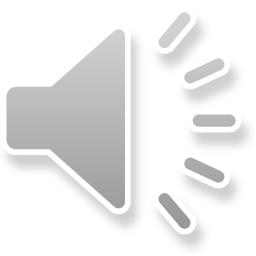 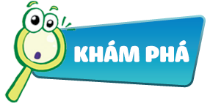 Em mặc và giữ trang phục gọn gàng, sạch sẽ như thế nào?
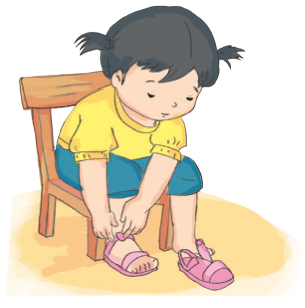 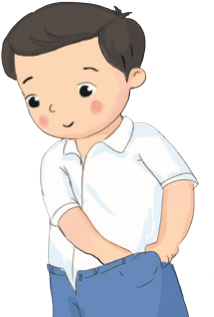 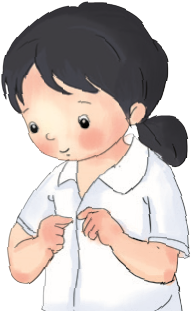 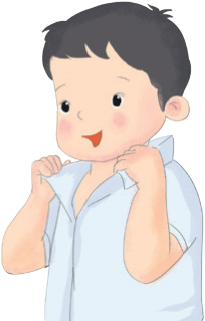 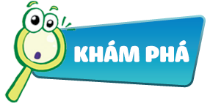 Em mặc và giữ trang phục gọn gàng, sạch sẽ như thế nào?
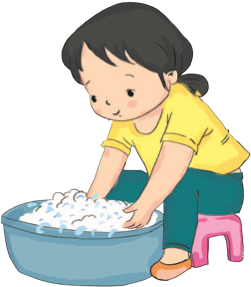 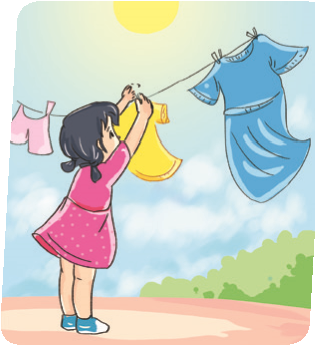 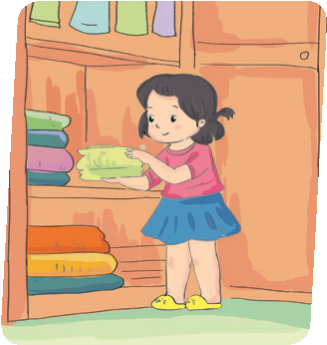 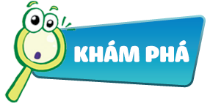 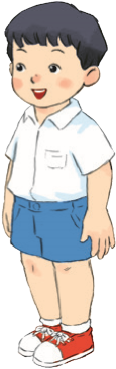 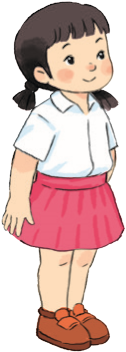 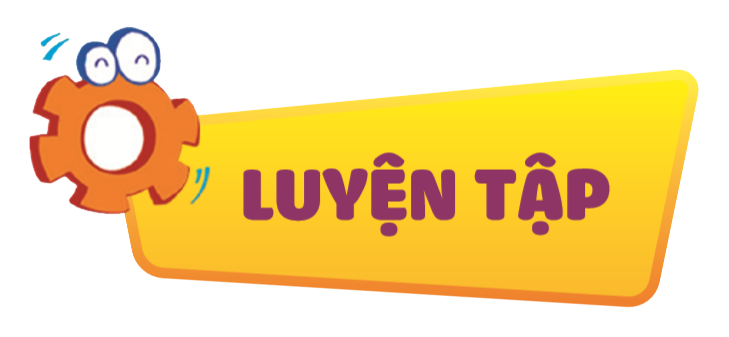 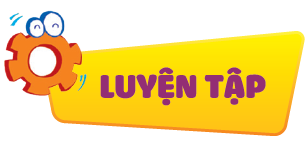 Bạn nào dưới đây đã biết giữ trang phục gọn gàng, sạch sẽ? Vì sao?
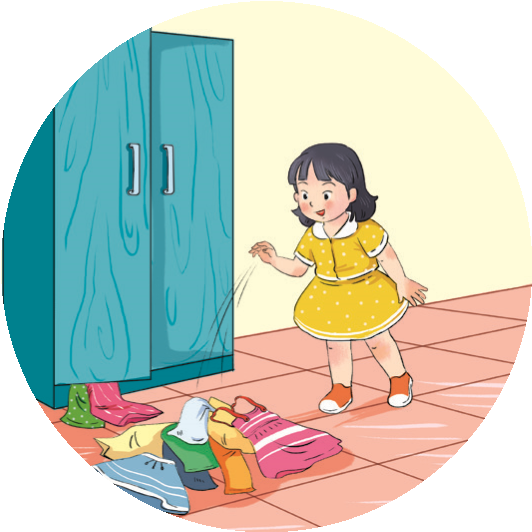 1
2
3
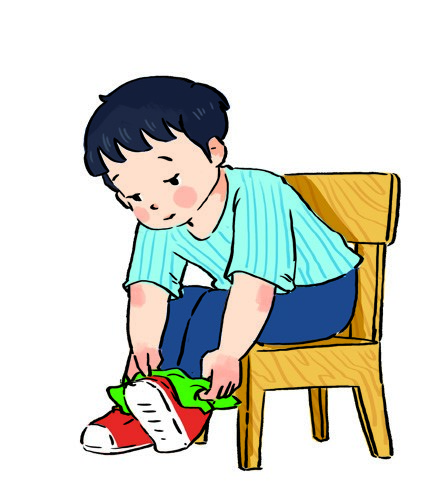 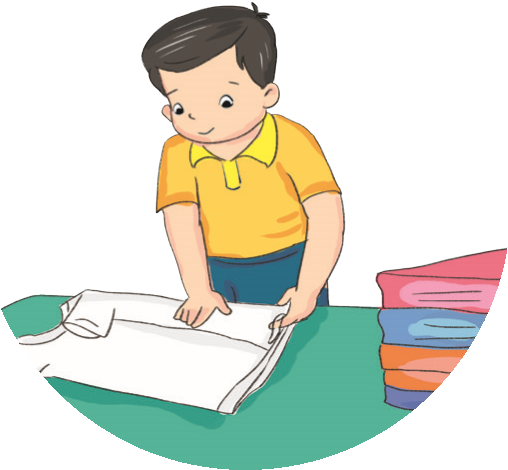 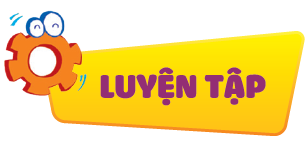 Em hãy chia sẻ với các bạn cách giữ trang phục của em.
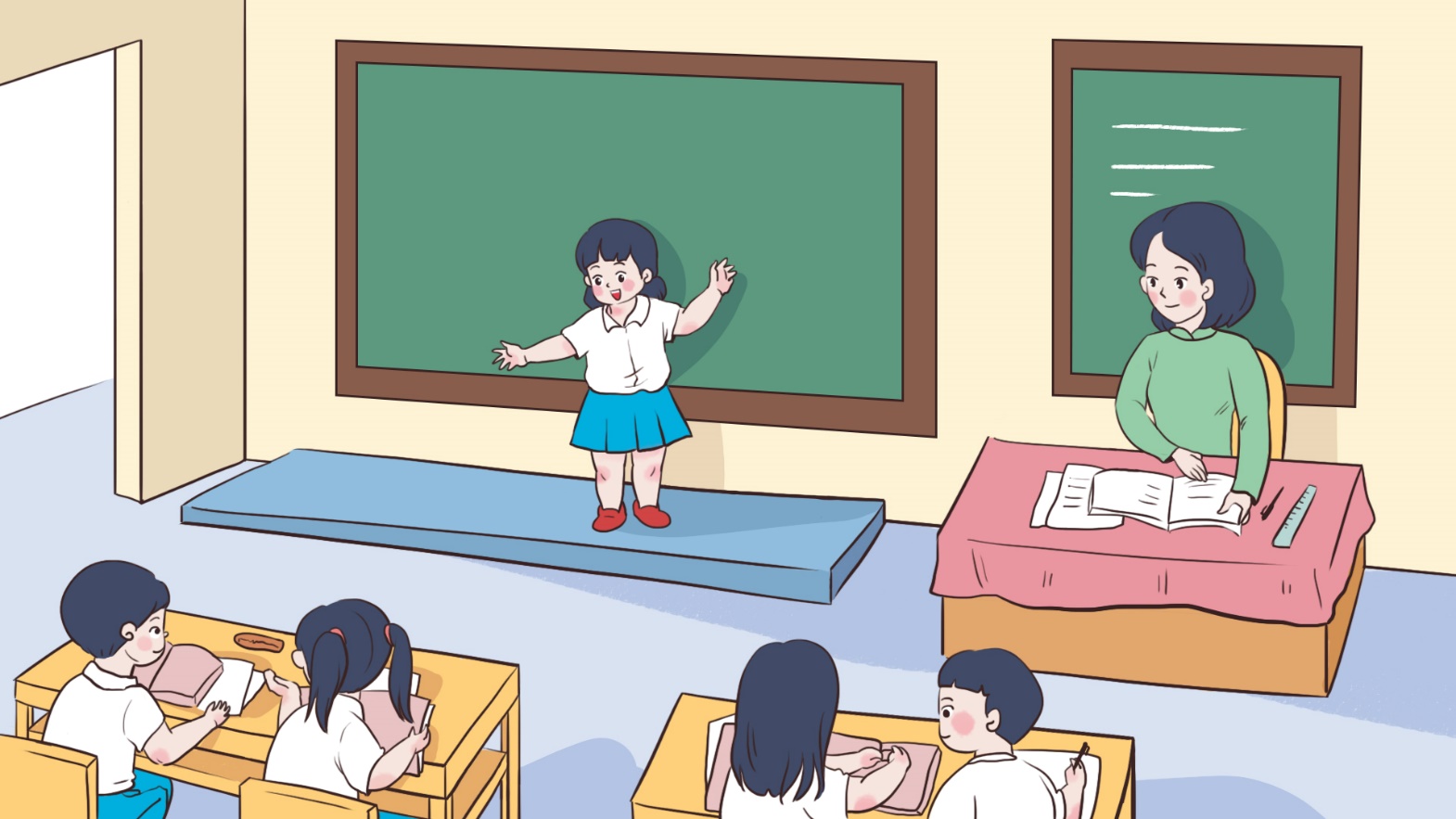 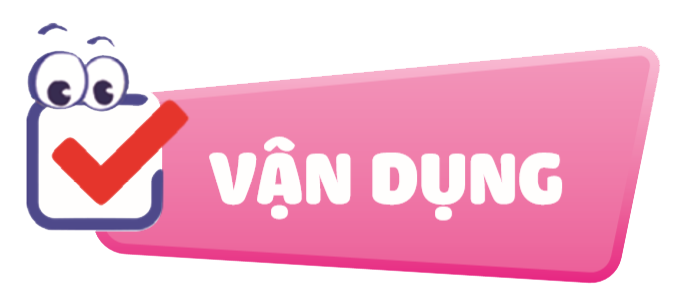 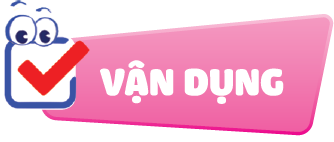 Em hãy đưa ra lời khuyên cho bạn.
Tan học, Tuấn và Minh thường cởi áo vứt ngay xuống sân trường để đá bóng cùng các bạn.
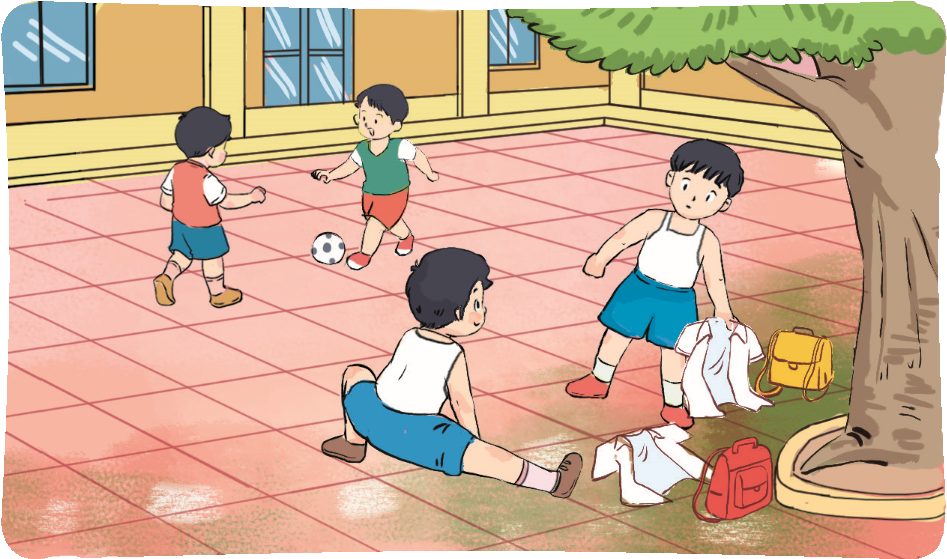 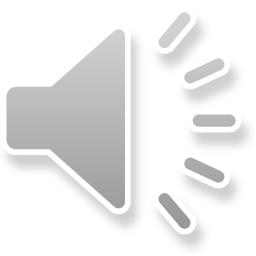 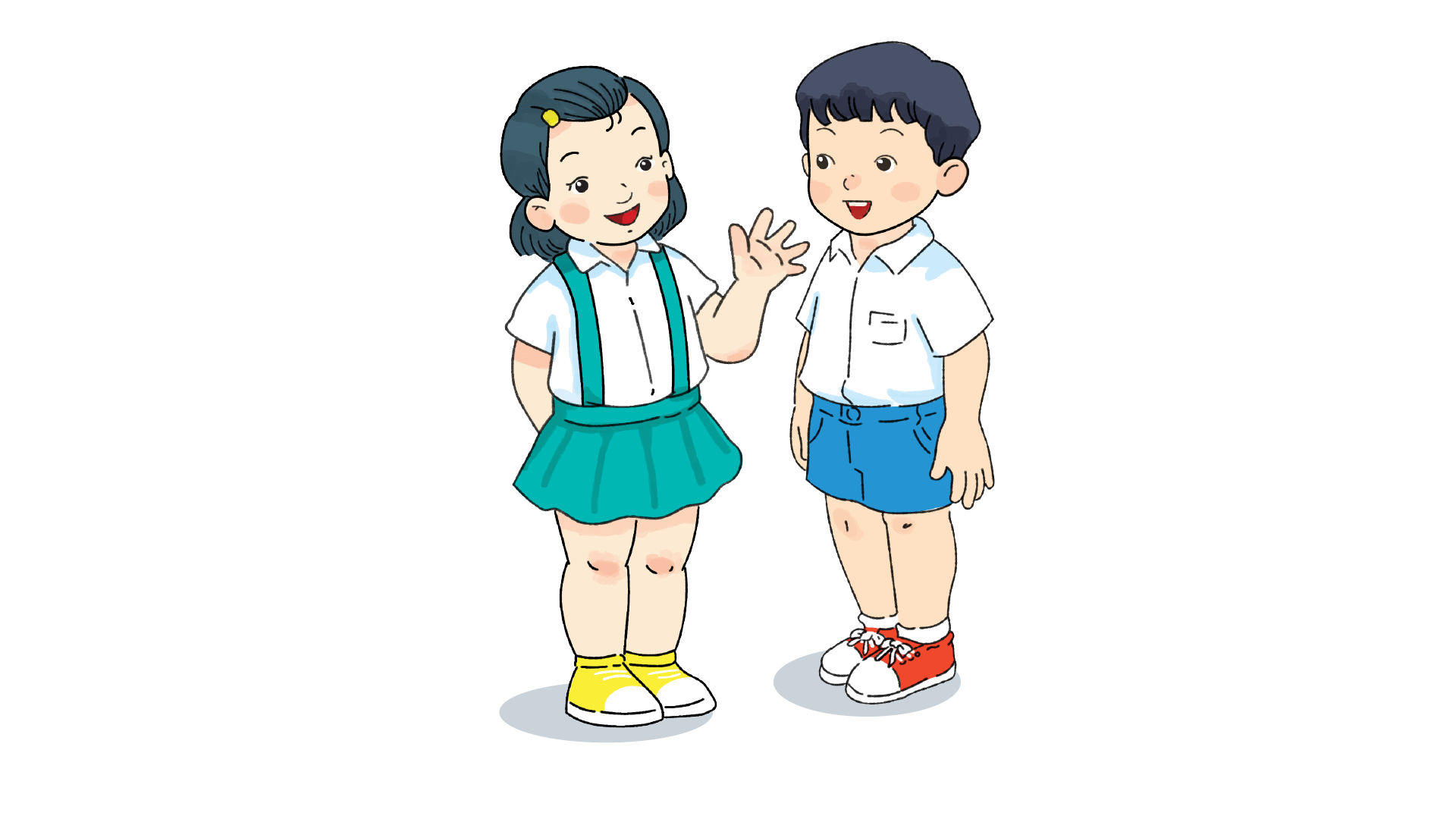 Giữ gìn trang phục gọn gàng
Thơm tho, sạch sẽ em càng đáng yêu.